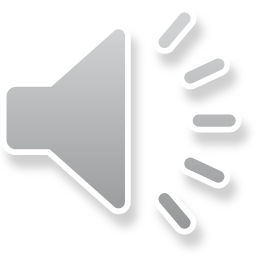 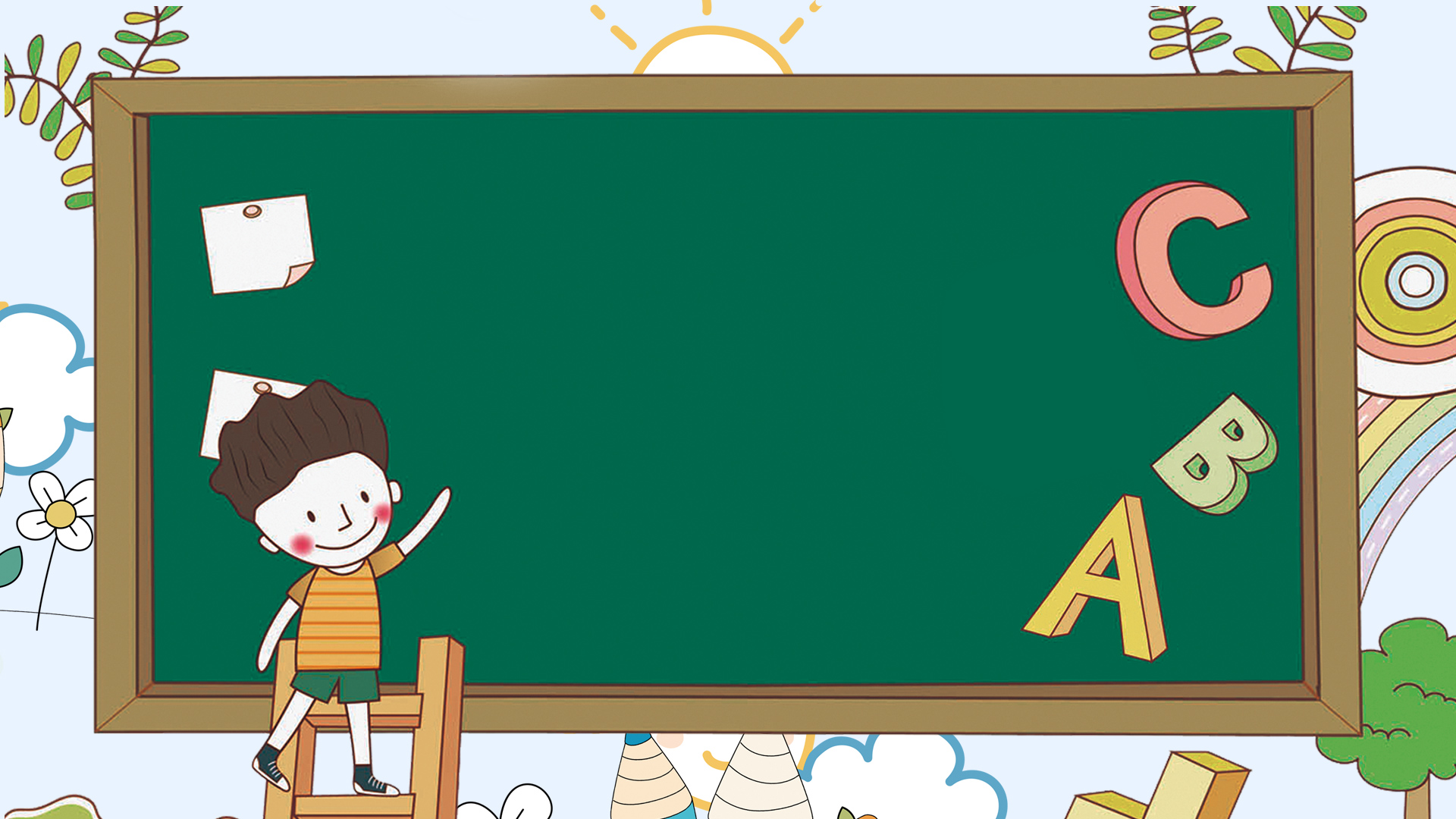 Đọc mở rộng
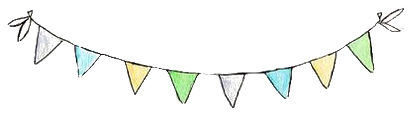 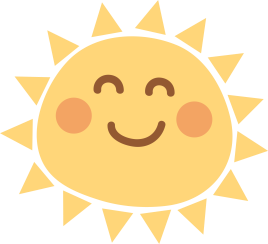 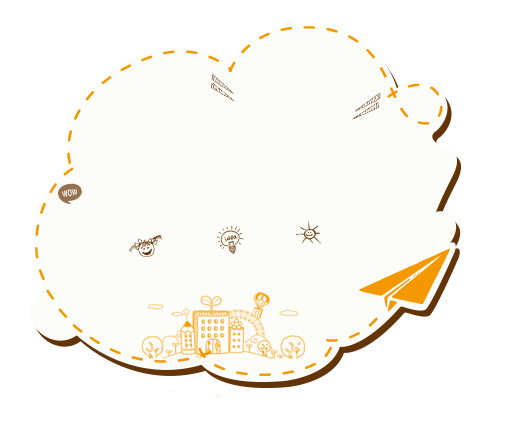 Khởi động
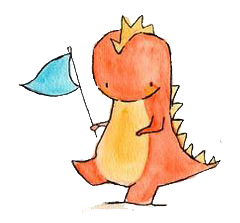 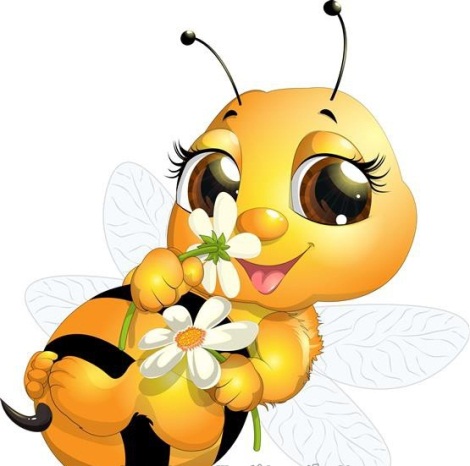 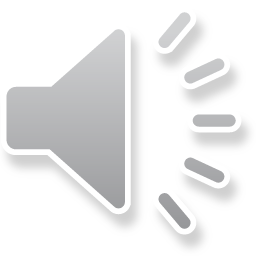 ONG NHỎ 
   VÀ MẬT HOA
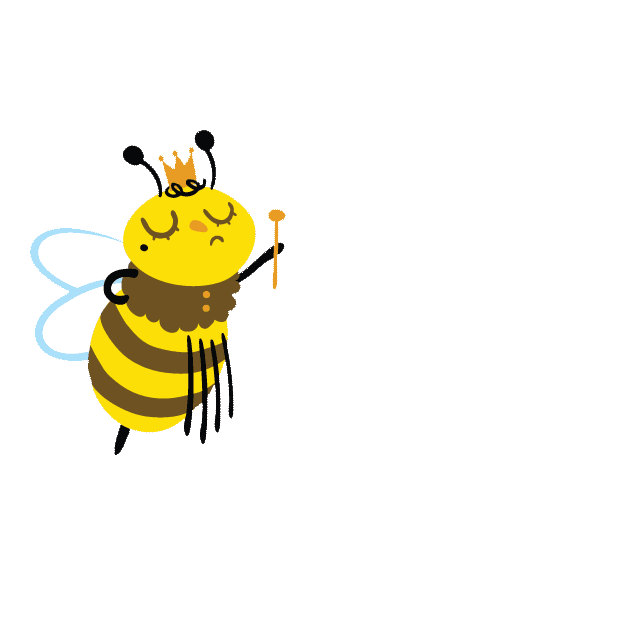 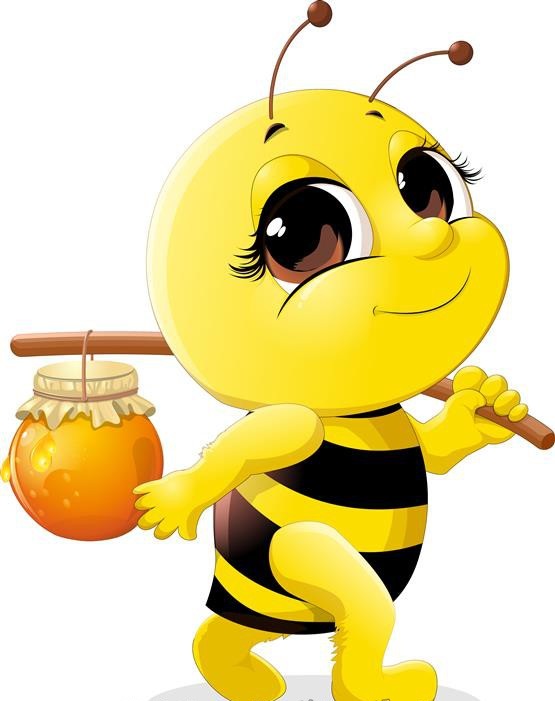 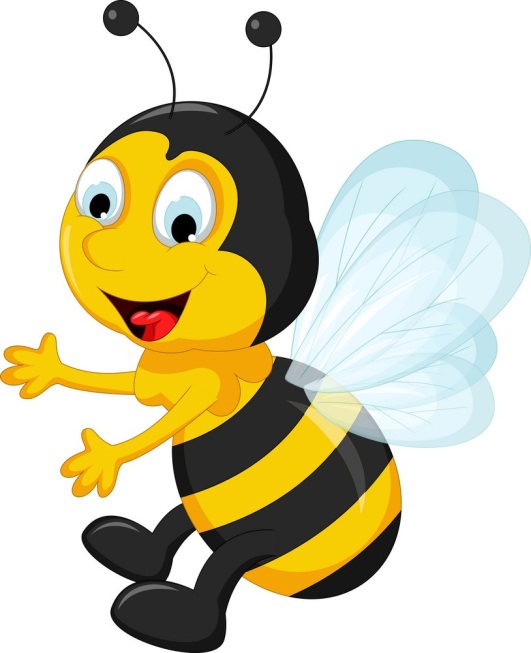 BẮT ĐẦU
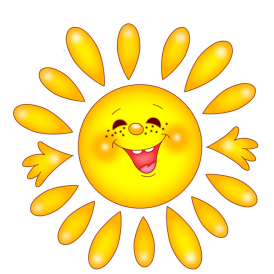 Bốn cánh nở đẹp, 
Chẳng khác đóa hoa,
 Gió mát thổi qua, 
Xoay tròn hết cánh - Là cái gì?
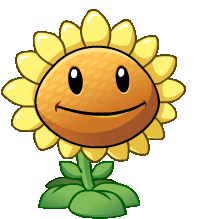 A. Chong chóng
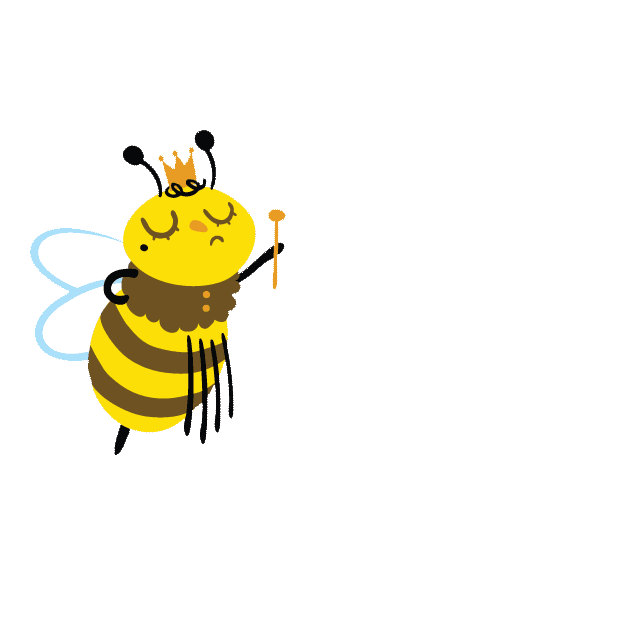 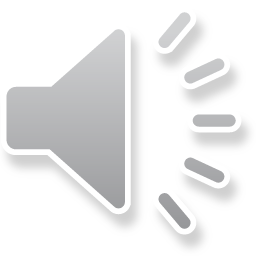 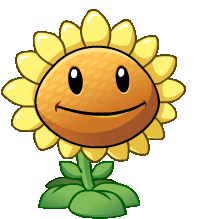 B: Bông hoa
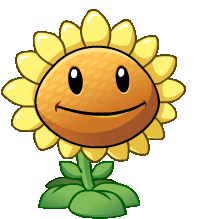 C: Cái lá
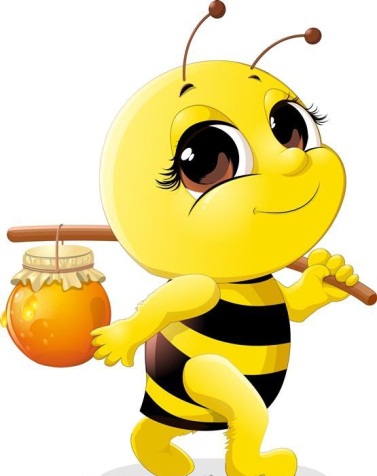 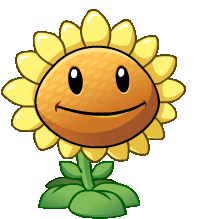 D: Cái quạt
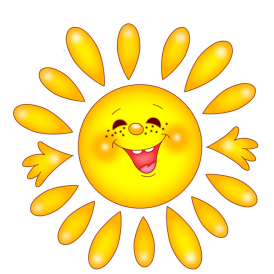 Con gì hai mắt trong veo
Thích nằm sưởi nắng, thích trèo cây cau
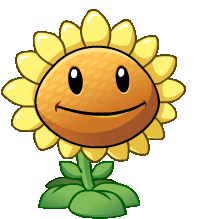 A: Con chó
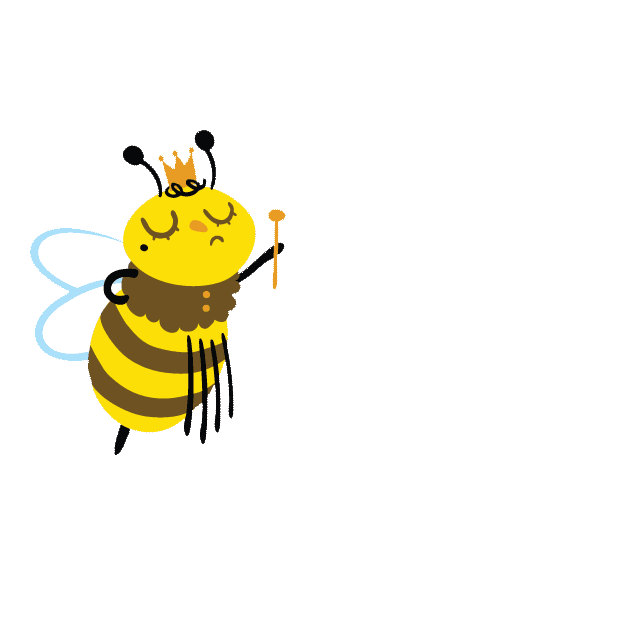 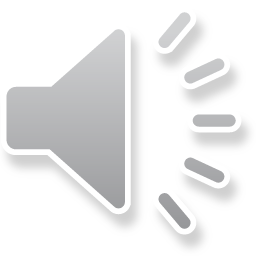 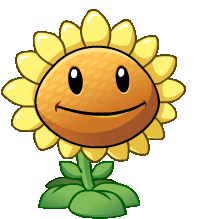 B: Con trâu
C. Con mèo
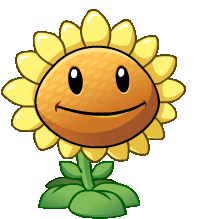 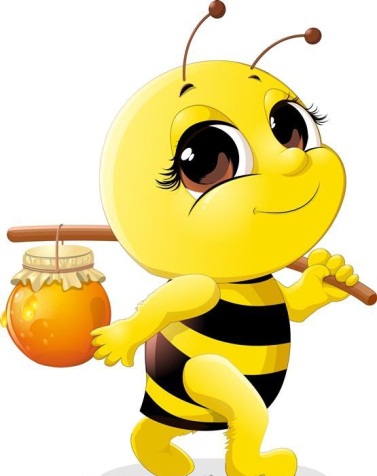 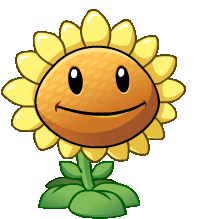 D: Con lợn
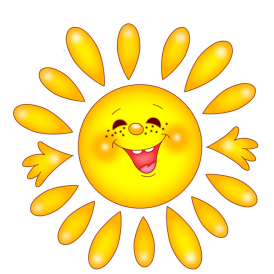 Bốn cây cột dừa hai cây đinh sắc
Một cái đong đưa một cái ngúc ngoắc
Hỏi là con gì?
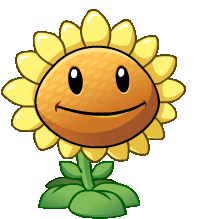 A. Con voi
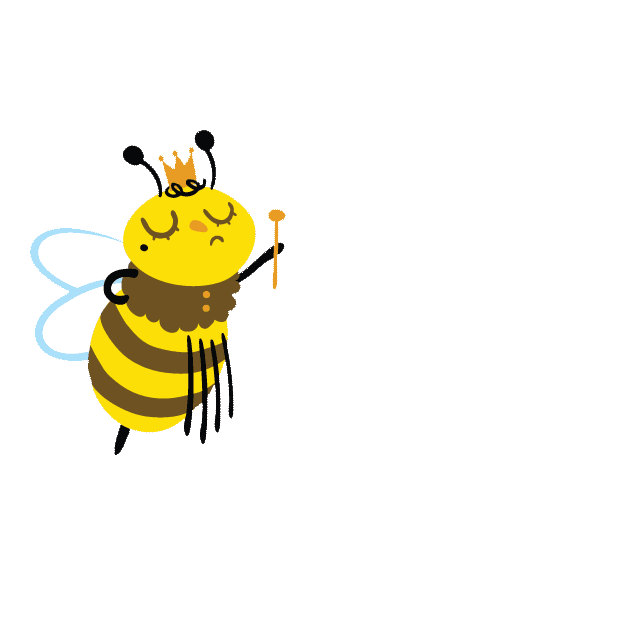 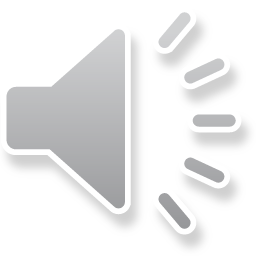 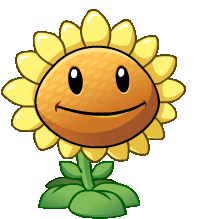 B: Con hổ
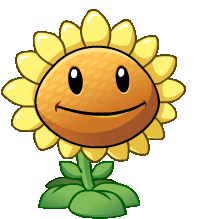 C: Con dê
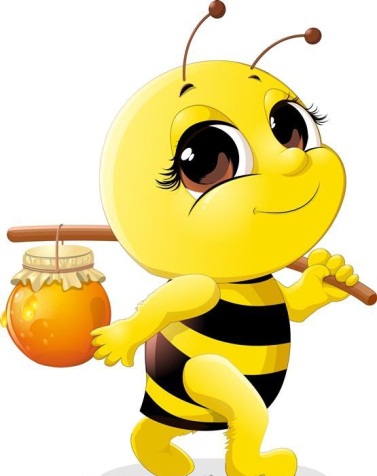 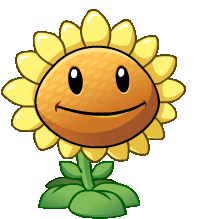 D: Con lợn
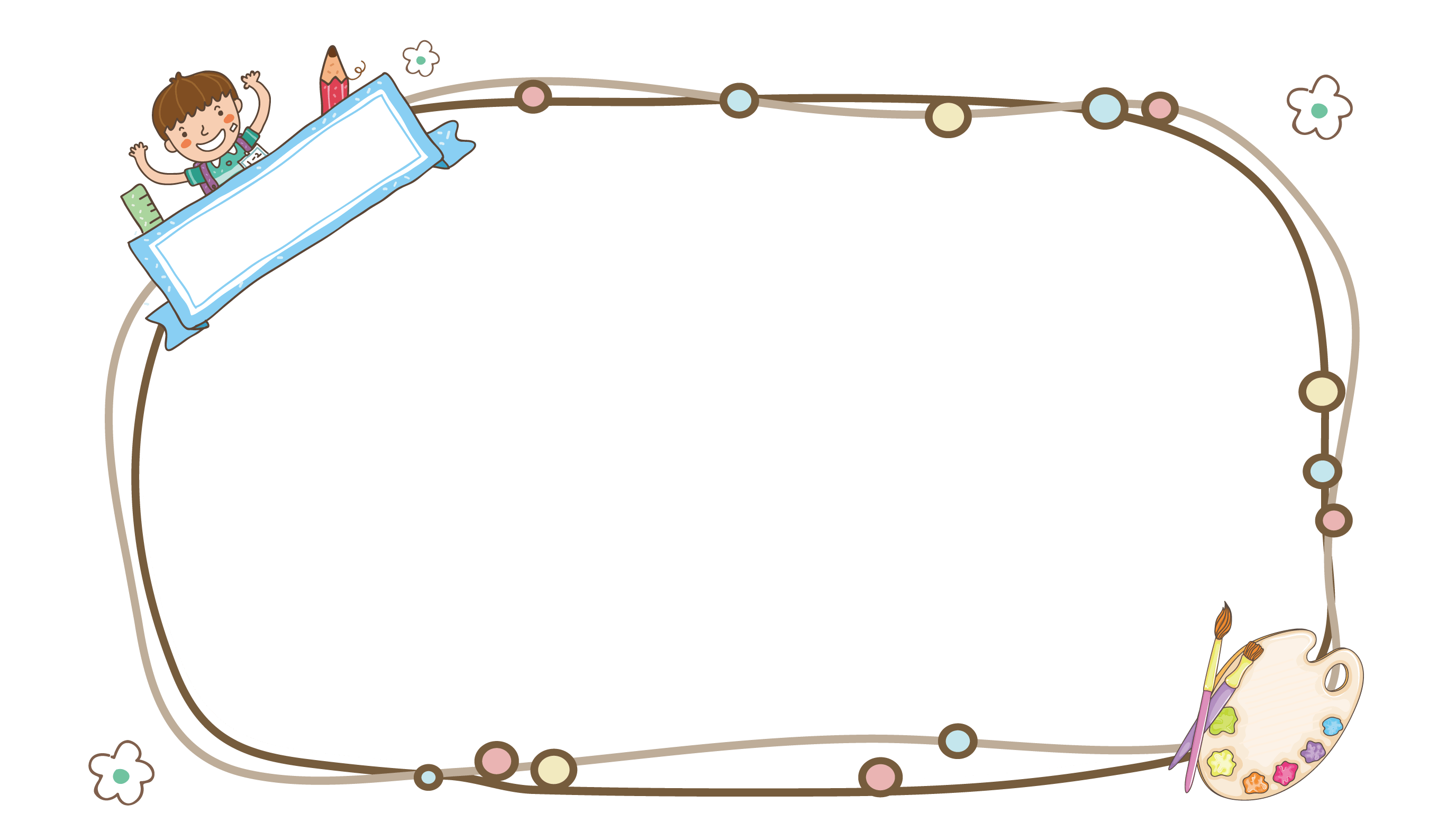 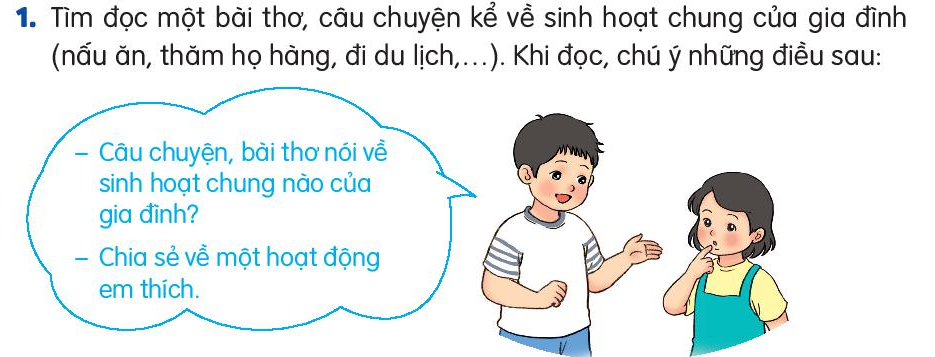 VỀ QUÊ
Nghỉ hè bé được về quê
Được đi lên rẫy, được về tắm sông
Thăm bà rồi lại thăm ông
Thả diều câu cá sướng không gì bằng
Đêm về bé ngắm ông trăng
Nghe ông kể chuyện chị Hằng ngày xưa
Bà rang đậu lạc thơm chưa?
Mời ông, bà, bé say sưa chuyện trò.
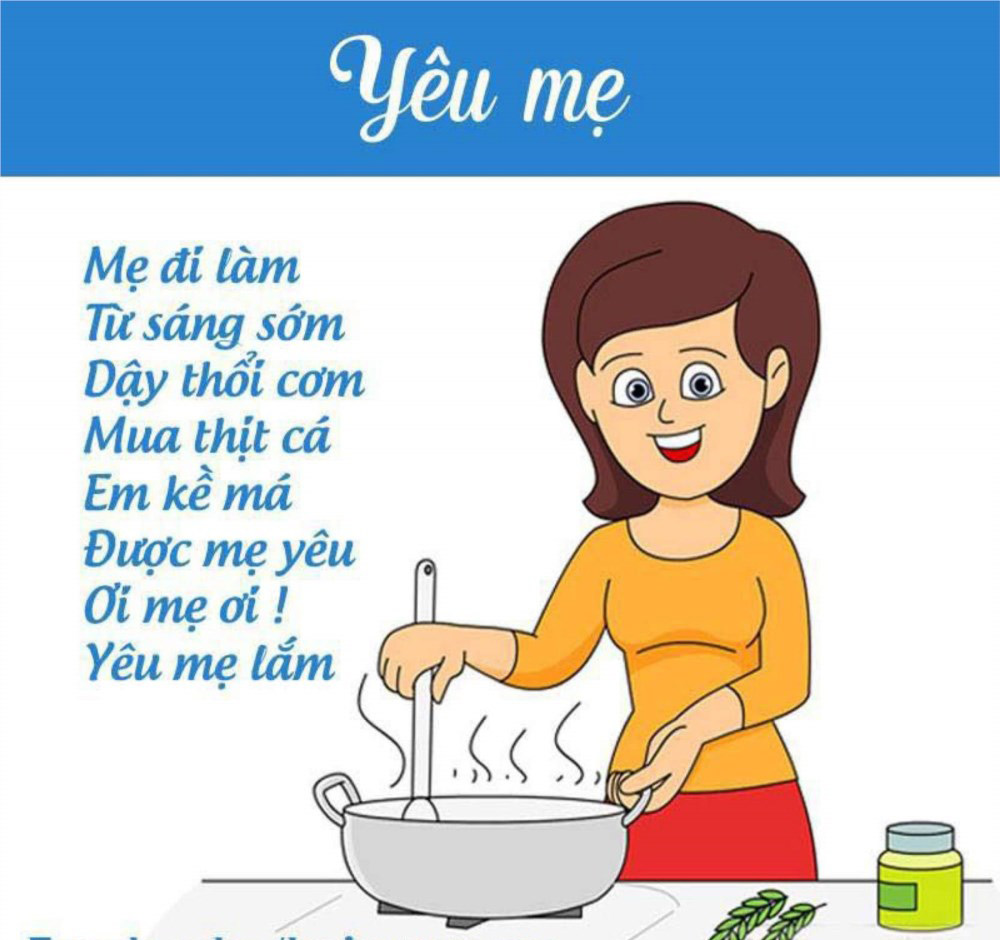 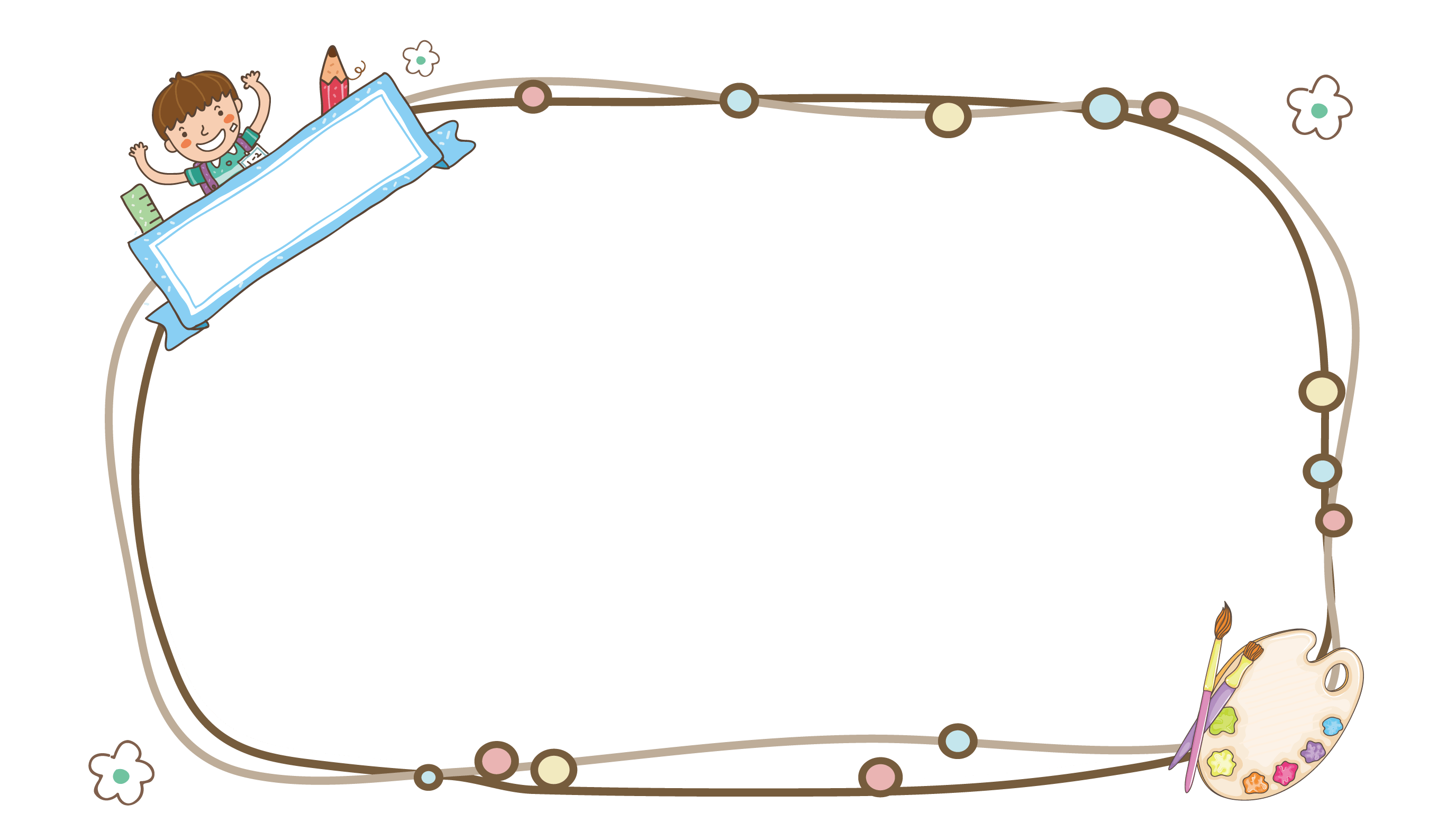 Nói tên bài thơ em đã tìm được?
Nói tên tác giả bài thơ đó?
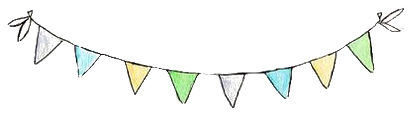 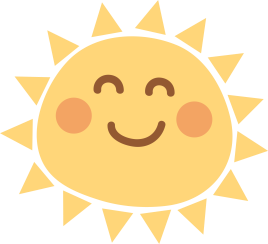 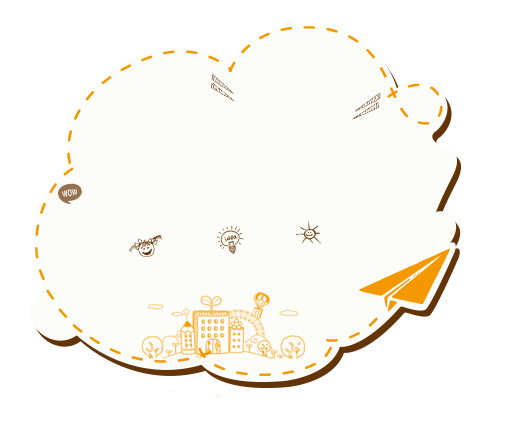 Thảo luận nhóm
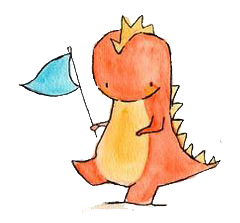 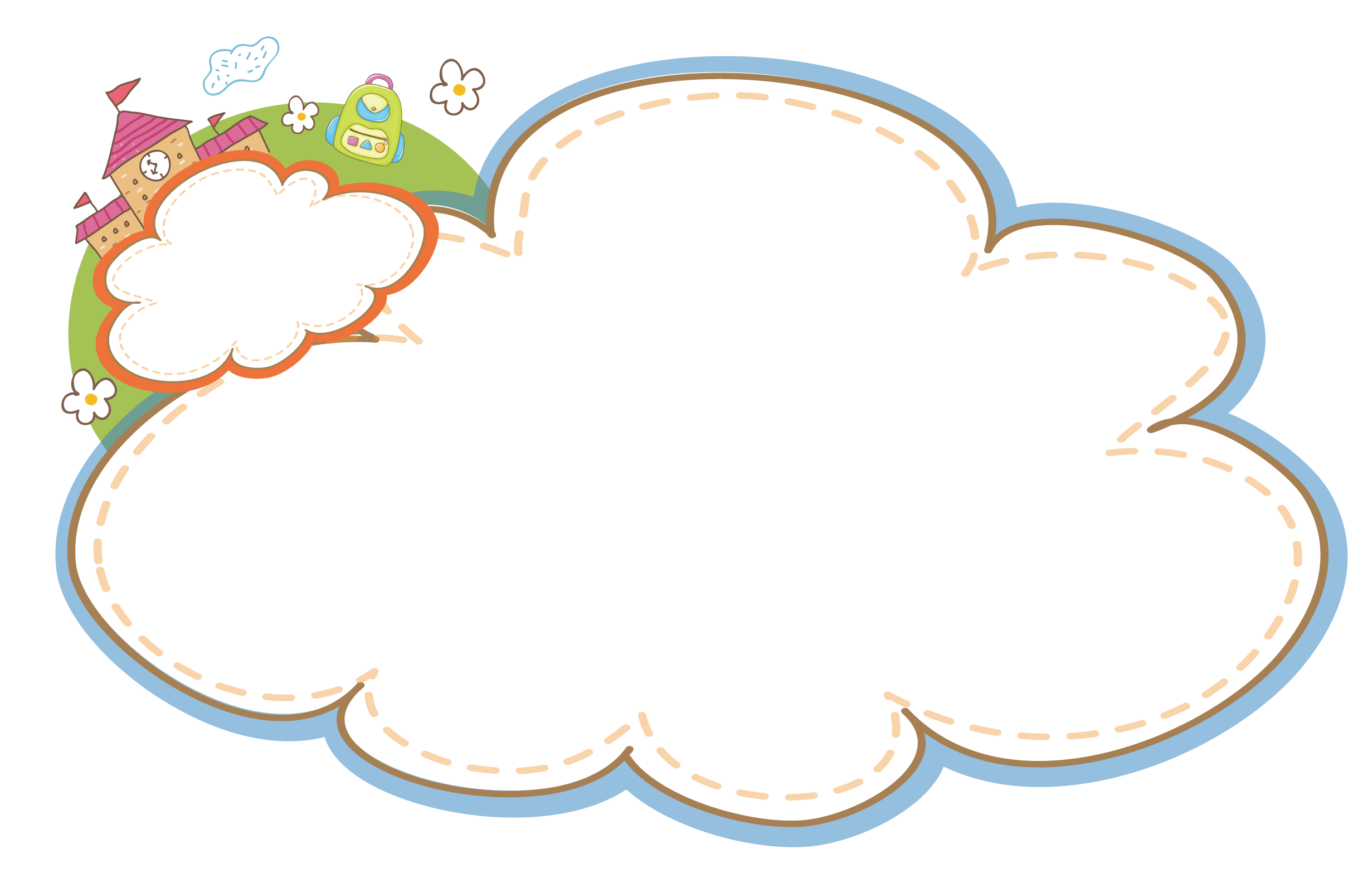 Trình bày trước lớp
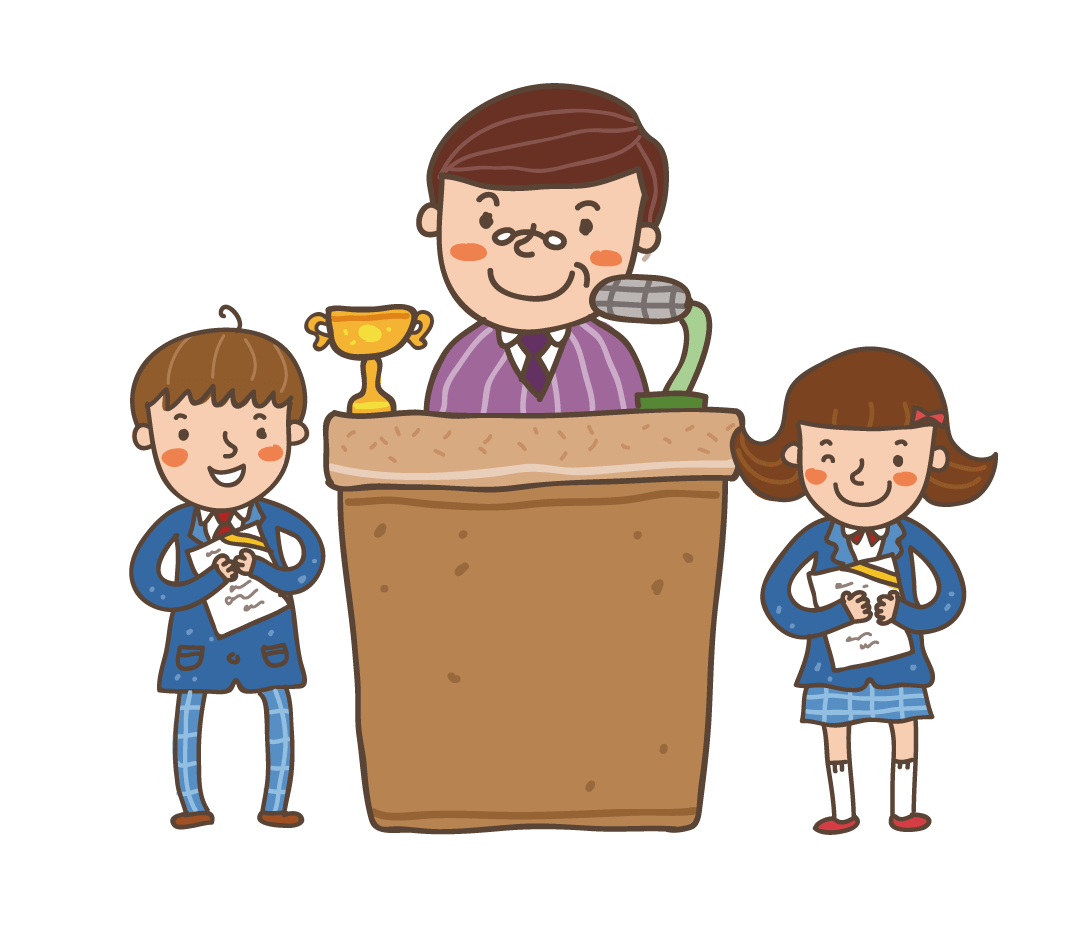 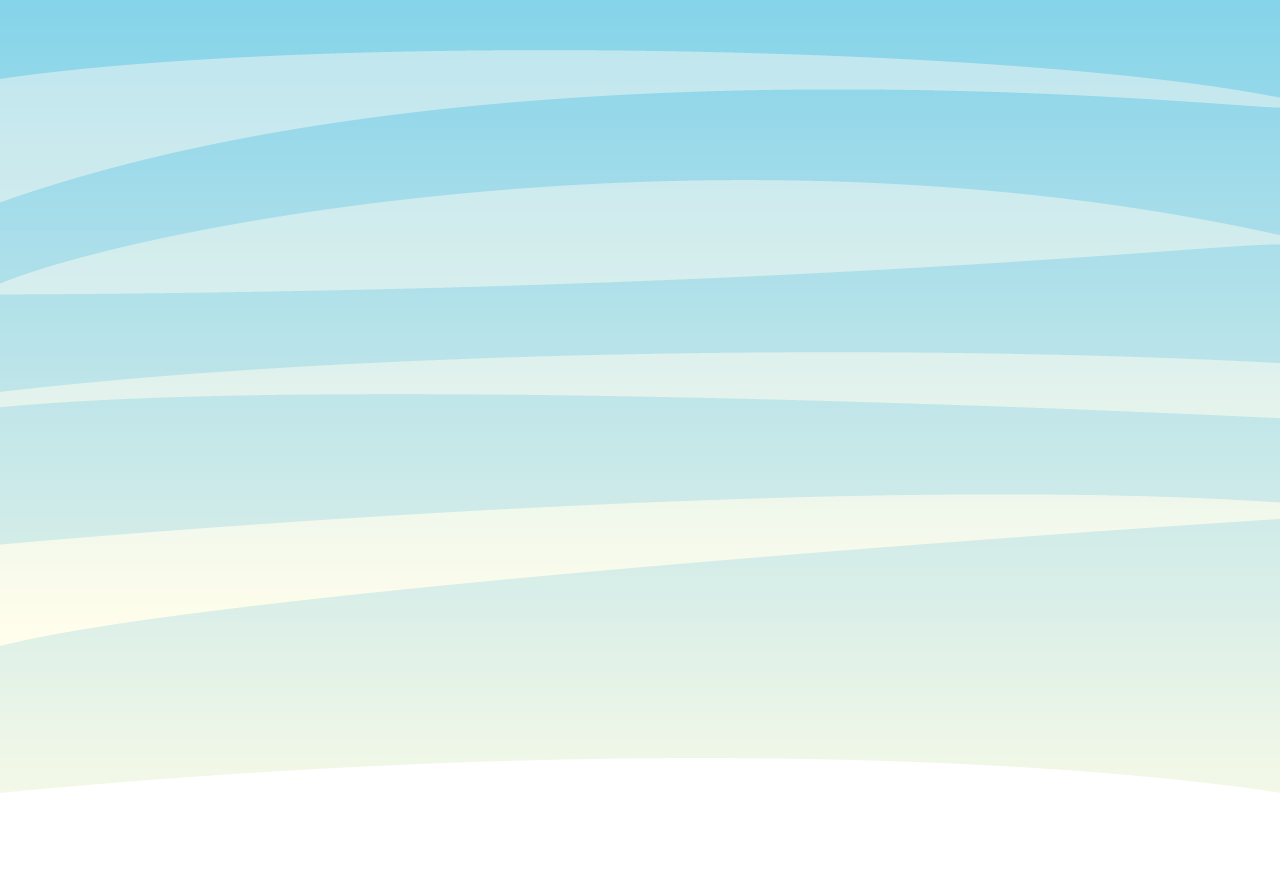 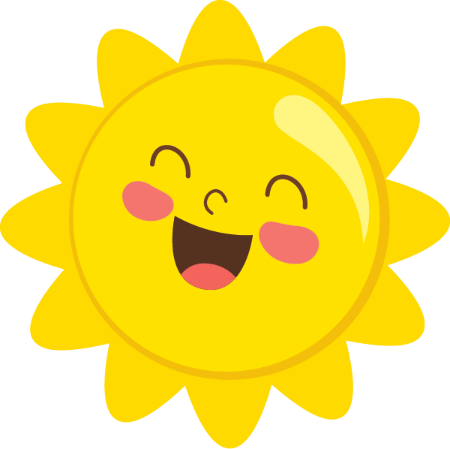 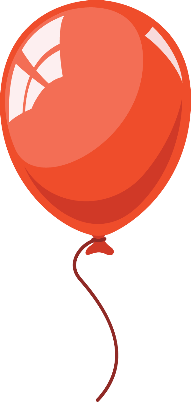 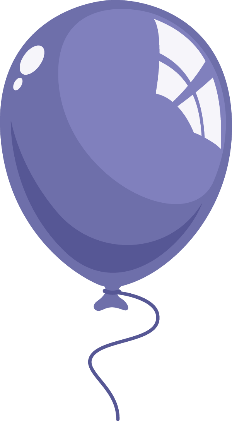 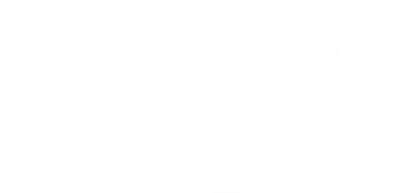 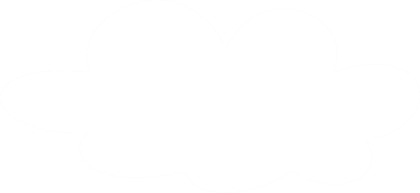 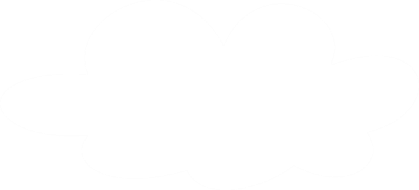 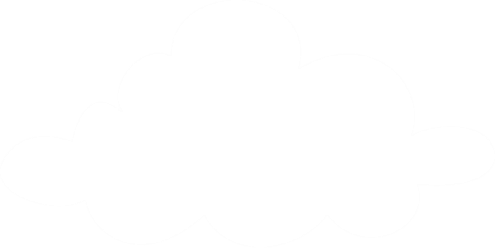 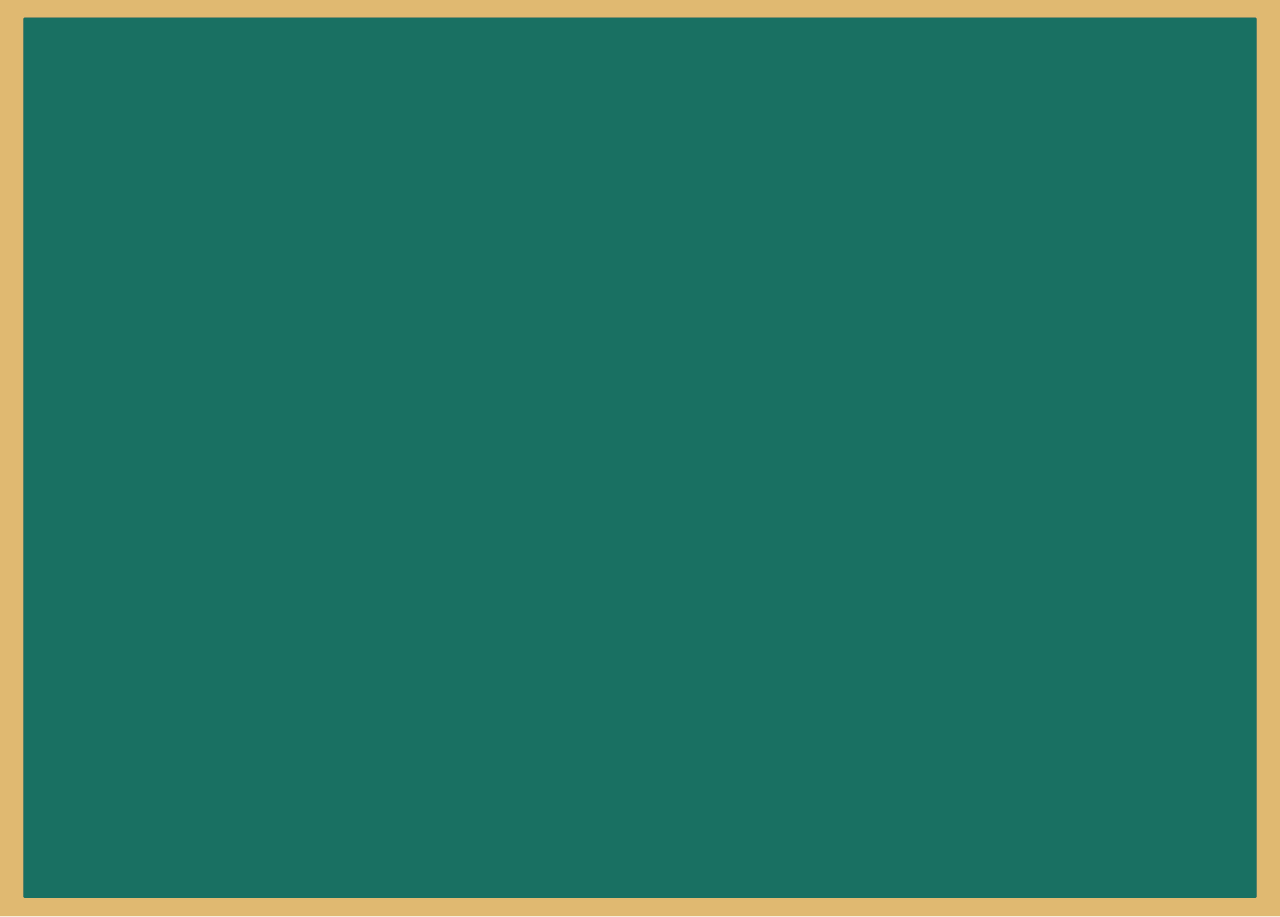 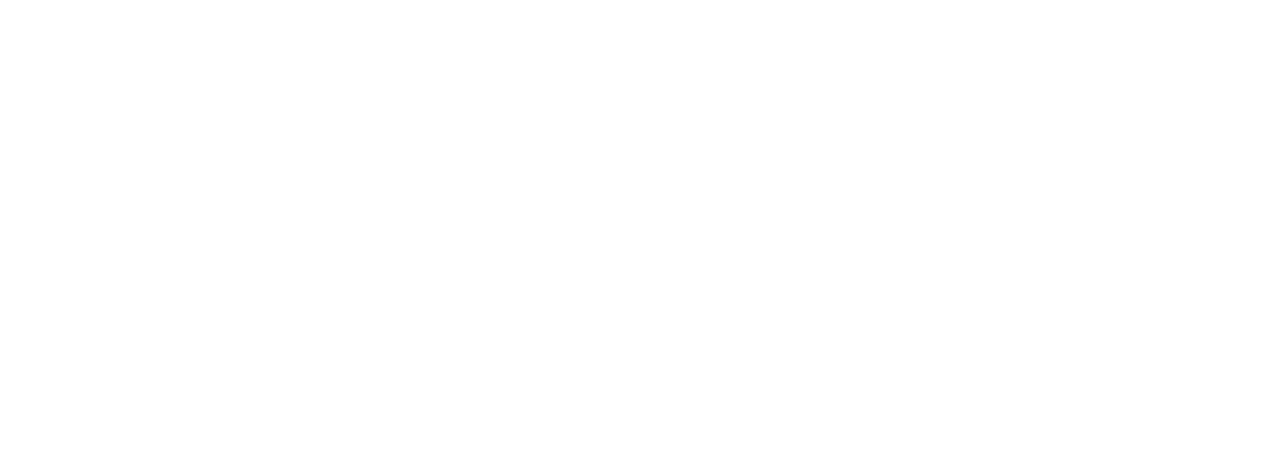 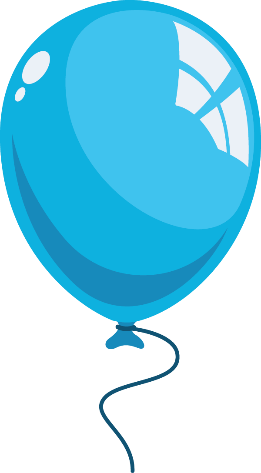 Đọc một số câu thơ hay
 cho các bạn nghe.
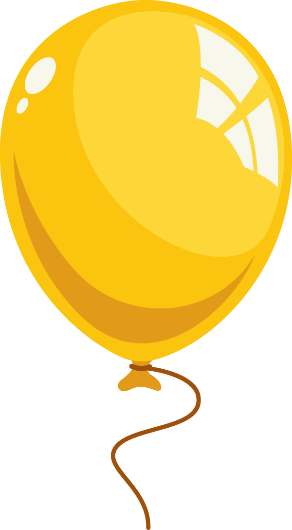 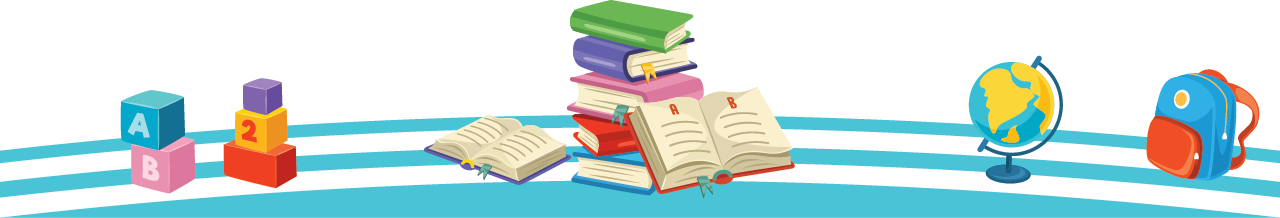 [Speaker Notes: Bài giảng thiết kế bởi: Hương Thảo - tranthao121004@gmail.com]
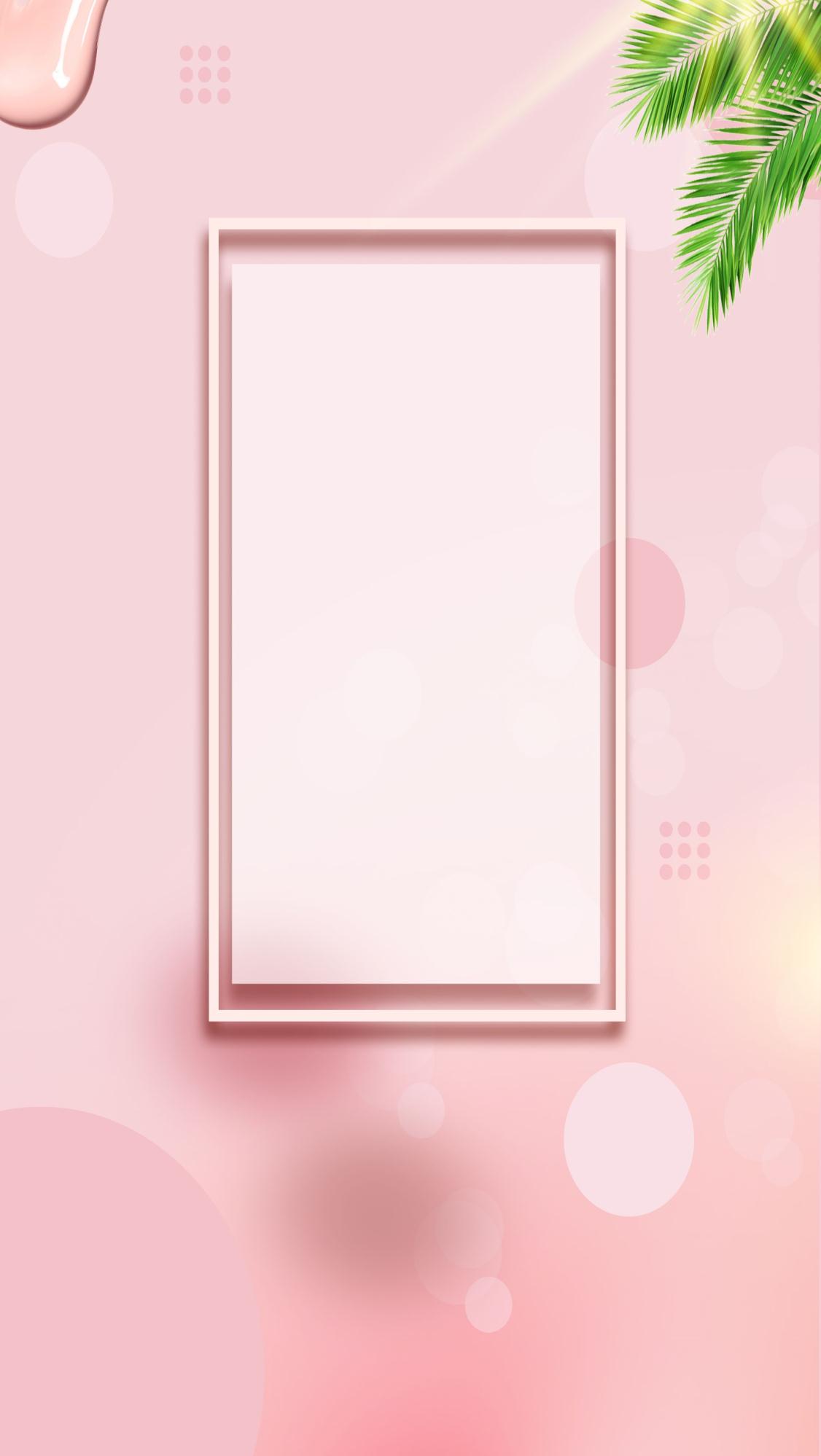 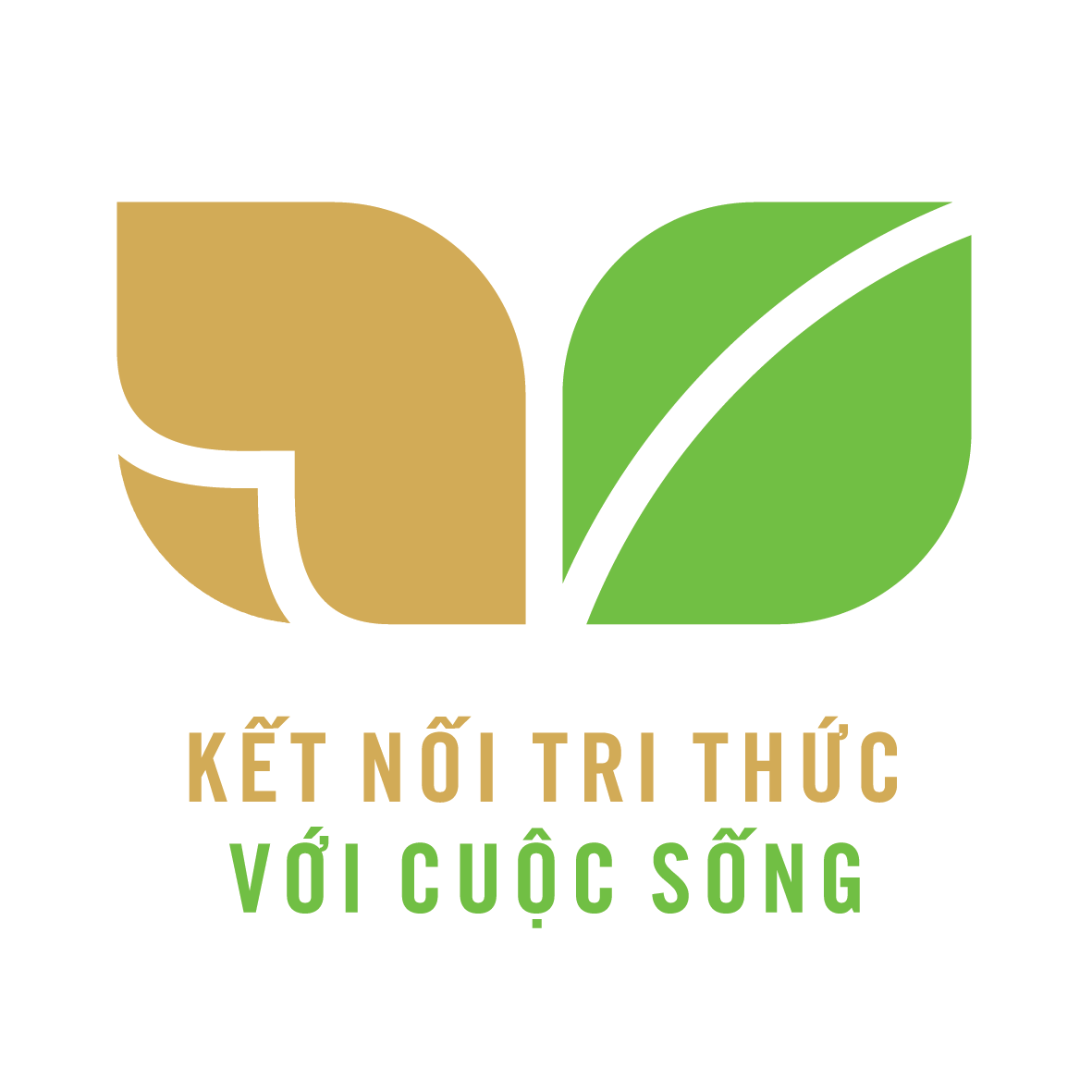 CỦNG CỐ BÀI HỌC
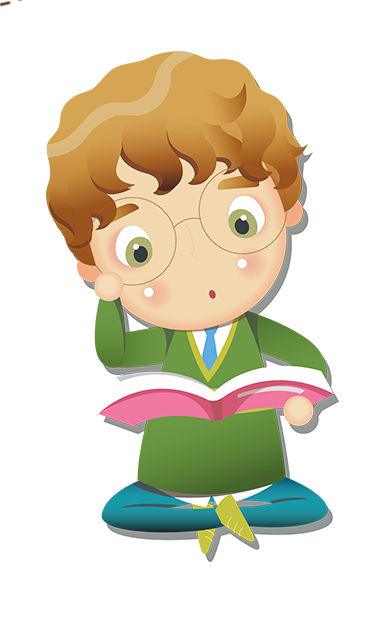 [Speaker Notes: Bài giảng thiết kế bởi: Hương Thảo - tranthao121006@gmail.com]